Mission RegistrationBase InformationLogistics
Earth Science Project Office
Jhony Zavaleta, Kent Shiffer, Steven Todorov
Introduction
Civilian Landing Permits
Website Registration
Osan Air Base
Access
Restrictions
Orientation
Lodging
Work and Lab Spaces
Aircraft Parking
Shipping
Civilian Landing Permit Deadlines
It was recommended to submit requests at least 60 days in advance. Deadline for all requests Nov 1, 2015. Requests include:

DD Form 2400 Civil Aircraft Certificate of Insurance
DD Form 2401 Civil Aircraft Landing Permit
DD Form 2402 Civil Aircraft Hold Harmless Agreement
ESPO Website Registration Timeline
Invitation & instructions to register for the deployment go out November 1. DUE DECEMBER 1
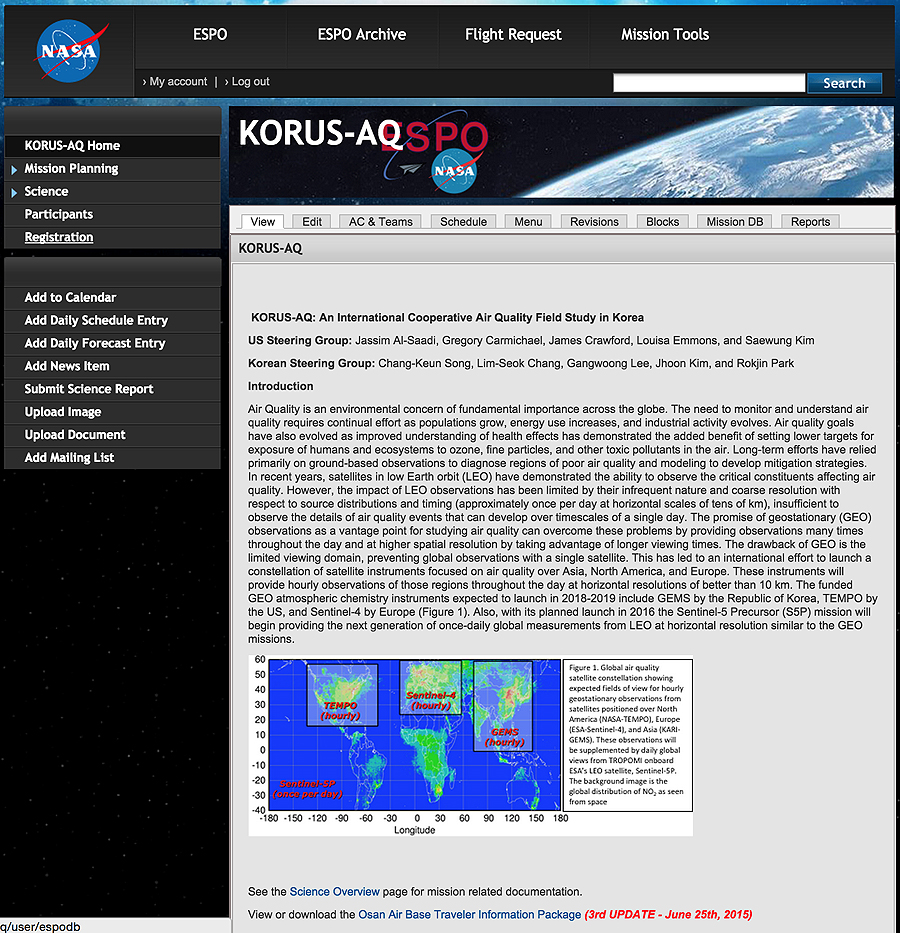 ESPO Website Mission Registration
ESPO Website Registration
Provide separate travel information for specific activities:
Integration
Armstrong Flight Research Center (AFRC) in Palmdale, CA
Deployment
Osan Air Base, Republic of Korea
De-integration
Armstrong Flight Research Center (AFRC) in Palmdale, CA
Dates should indicate arrival date and departure date at the site.
(NOT the departure and arrival date from your starting point)
[Speaker Notes: Confirmed, contingency…,]
ESPO Website Registration
MUST upload requested photographs/scans (head/face - passport style)
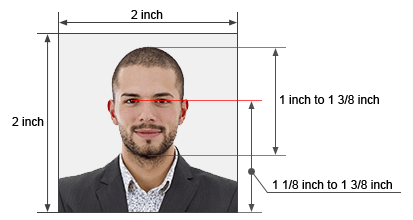 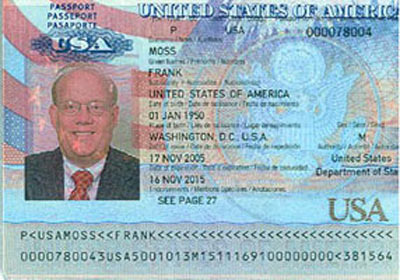 2 inch = ~50mm
ESPO Website Registration
Information Required for everyone (as per USFK Form 37EK):
Full Name
Gender
Date and Place of Birth
Address & Phone number
Height
Weight
Hair Color
Eye color
ESPO Website Registration
Korean Nationals:
Affiliation (research institution, university, etc.)
Korean ID information: number expiration date
Upload scan/picture of KID document
If planning to bring a vehicle, include vehicle information:
Make, model, year
Registration number
Insurance policy number
ESPO Website Registration
Non-Korean personnel:
Scan of passport information page (US citizens)
Scan of Permanent Resident Card
Scan of US Visa page (as applicable)
Retired US military: No Osan ID card to be issued, notify ESPO, name will be submitted to DBIS.
ESPO Website Registration Invitations
You MUST receive an email invitation (to be linked to the mission.)
PI from each instrument can also add members to their team or send ESPO a request for an invitation.
Initial Invitations are good for 1 week only, one time use.
Password can be reset/requested at the registration page.
It is very important!
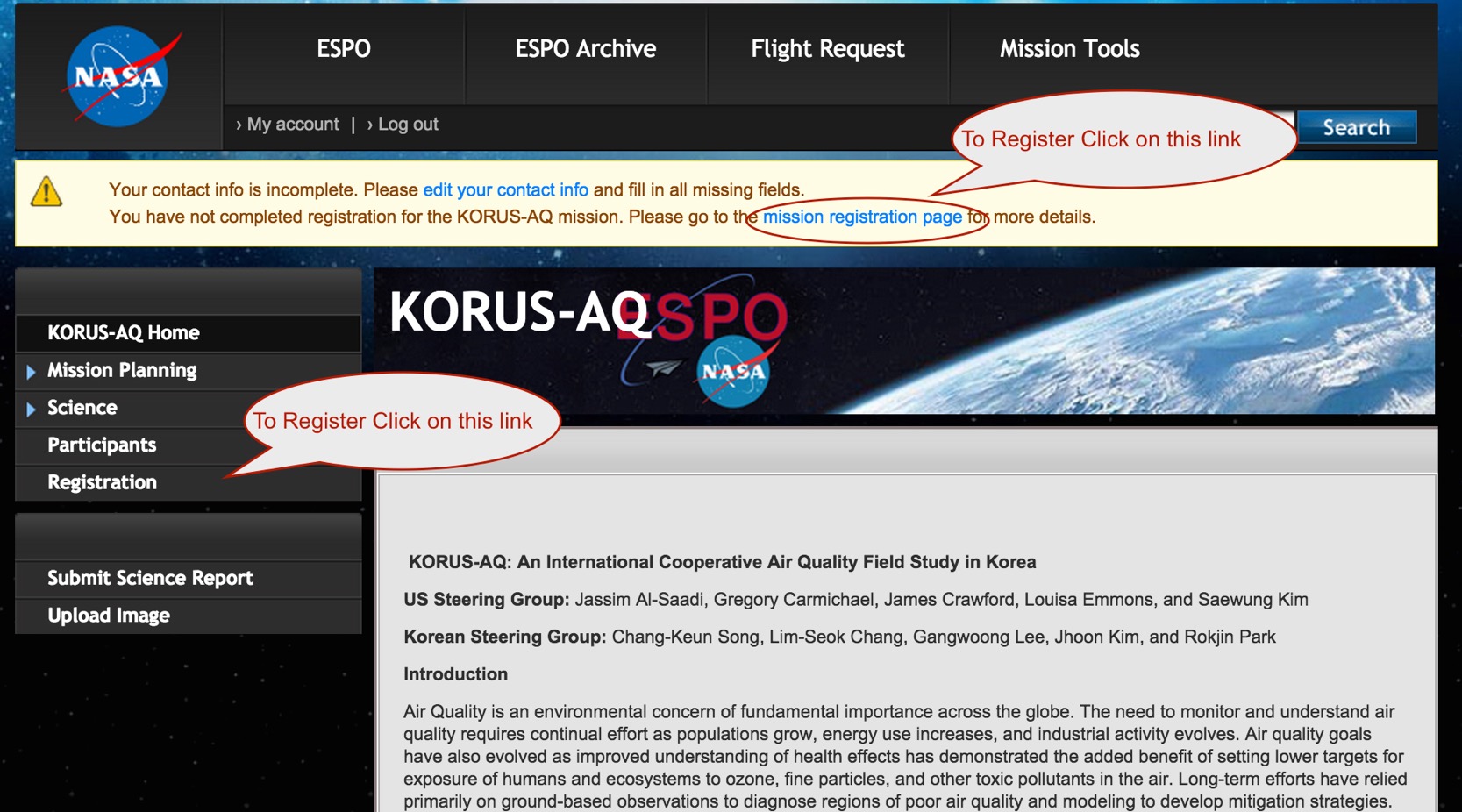 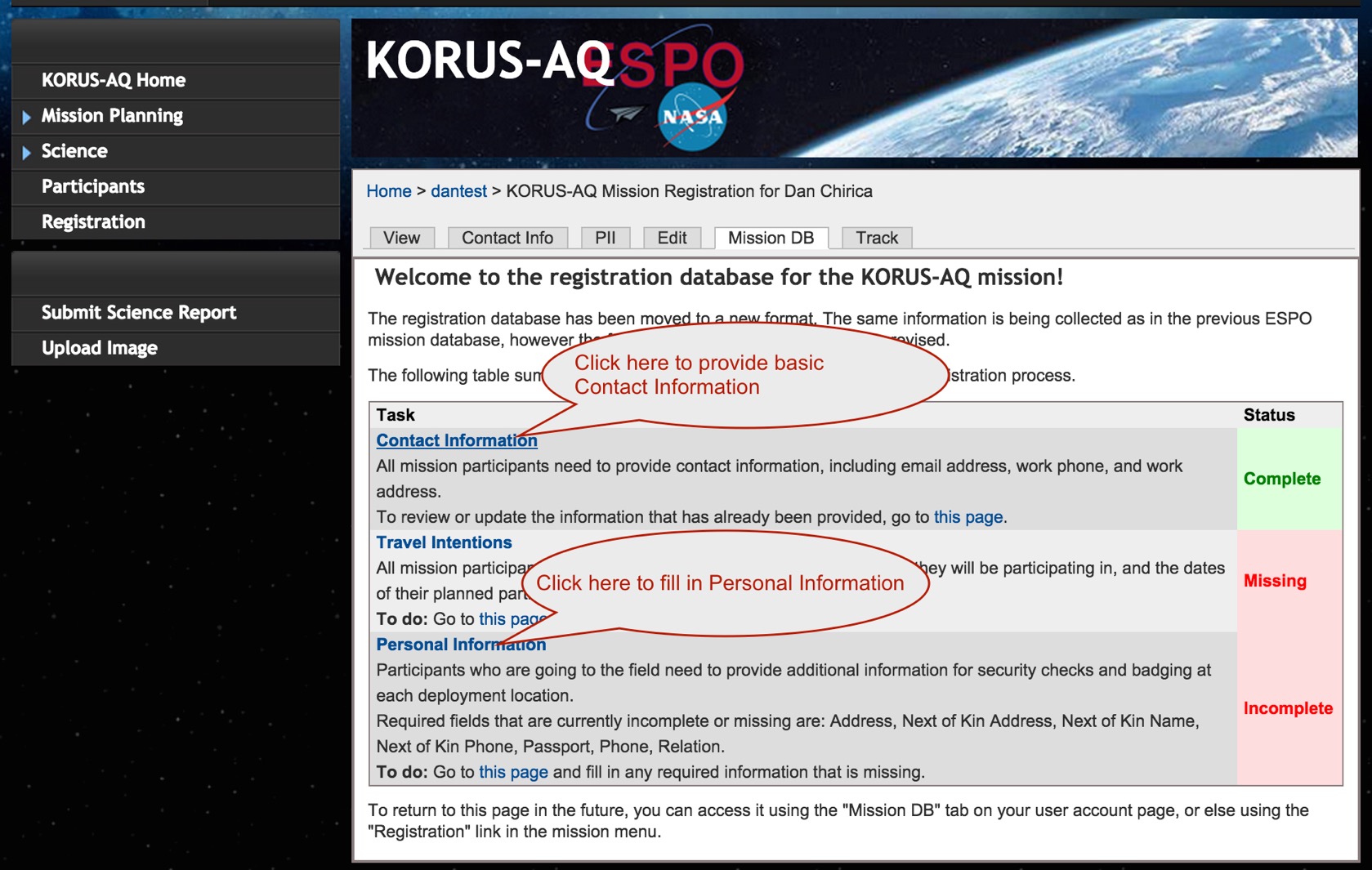 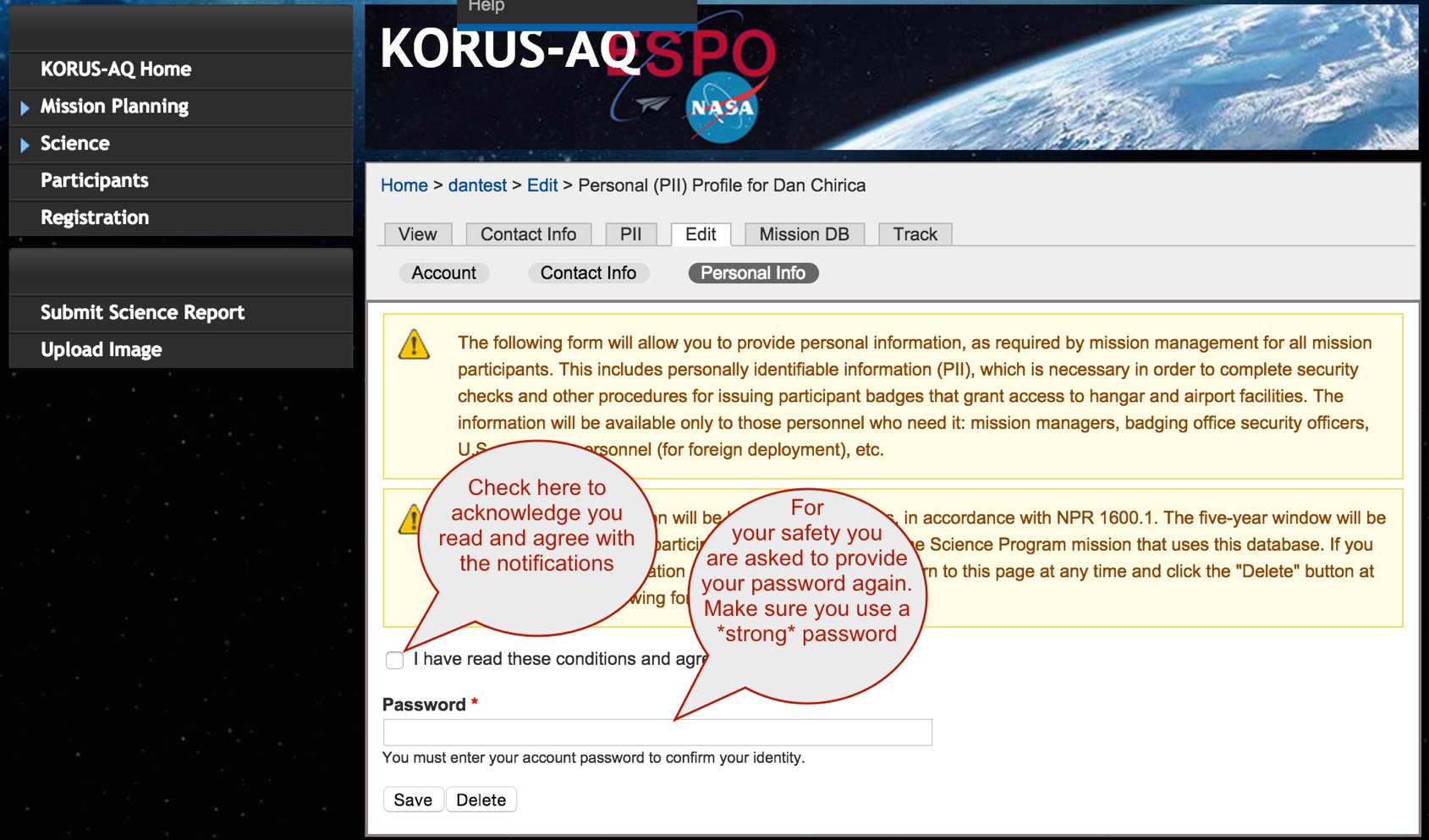 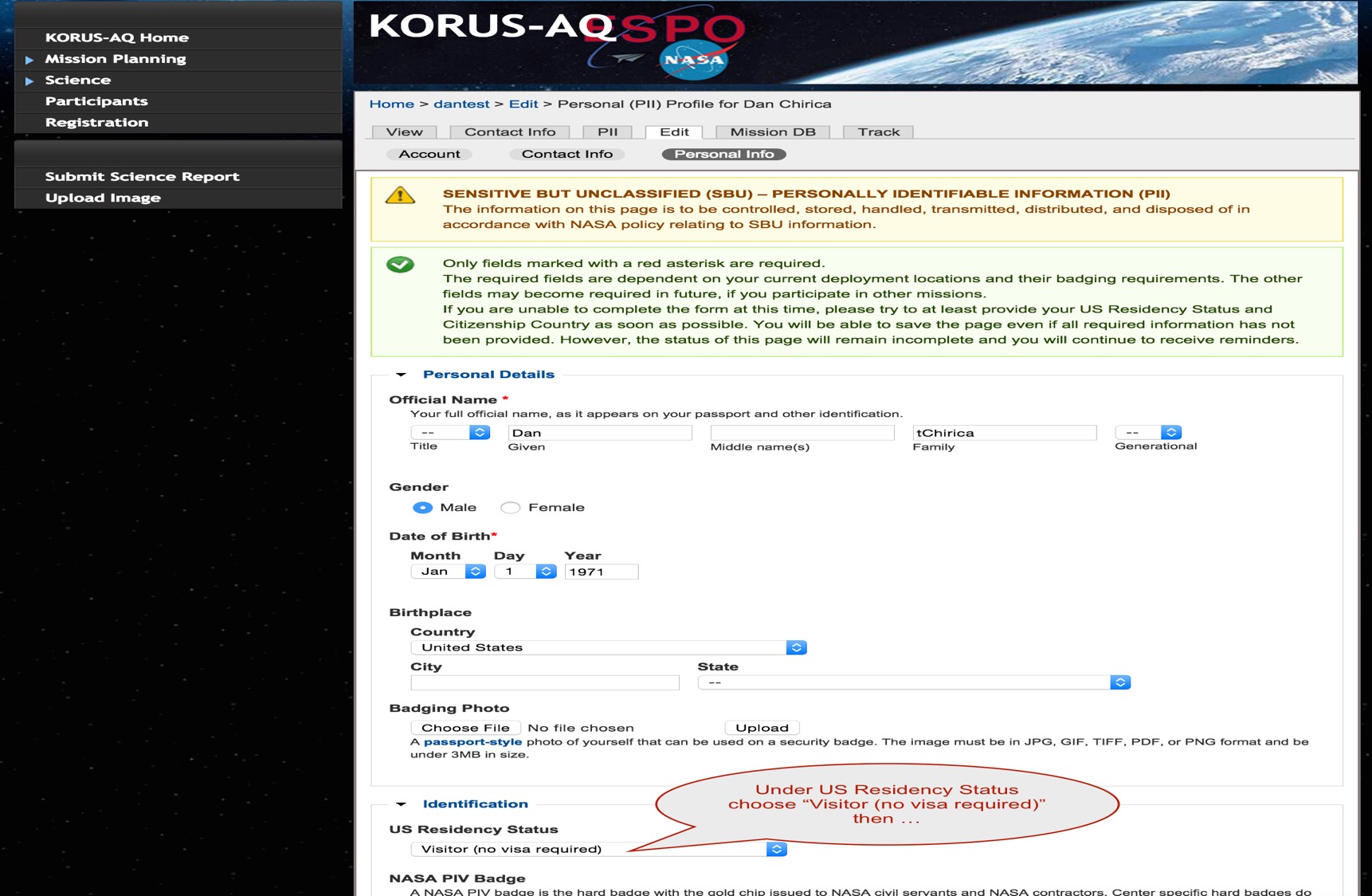 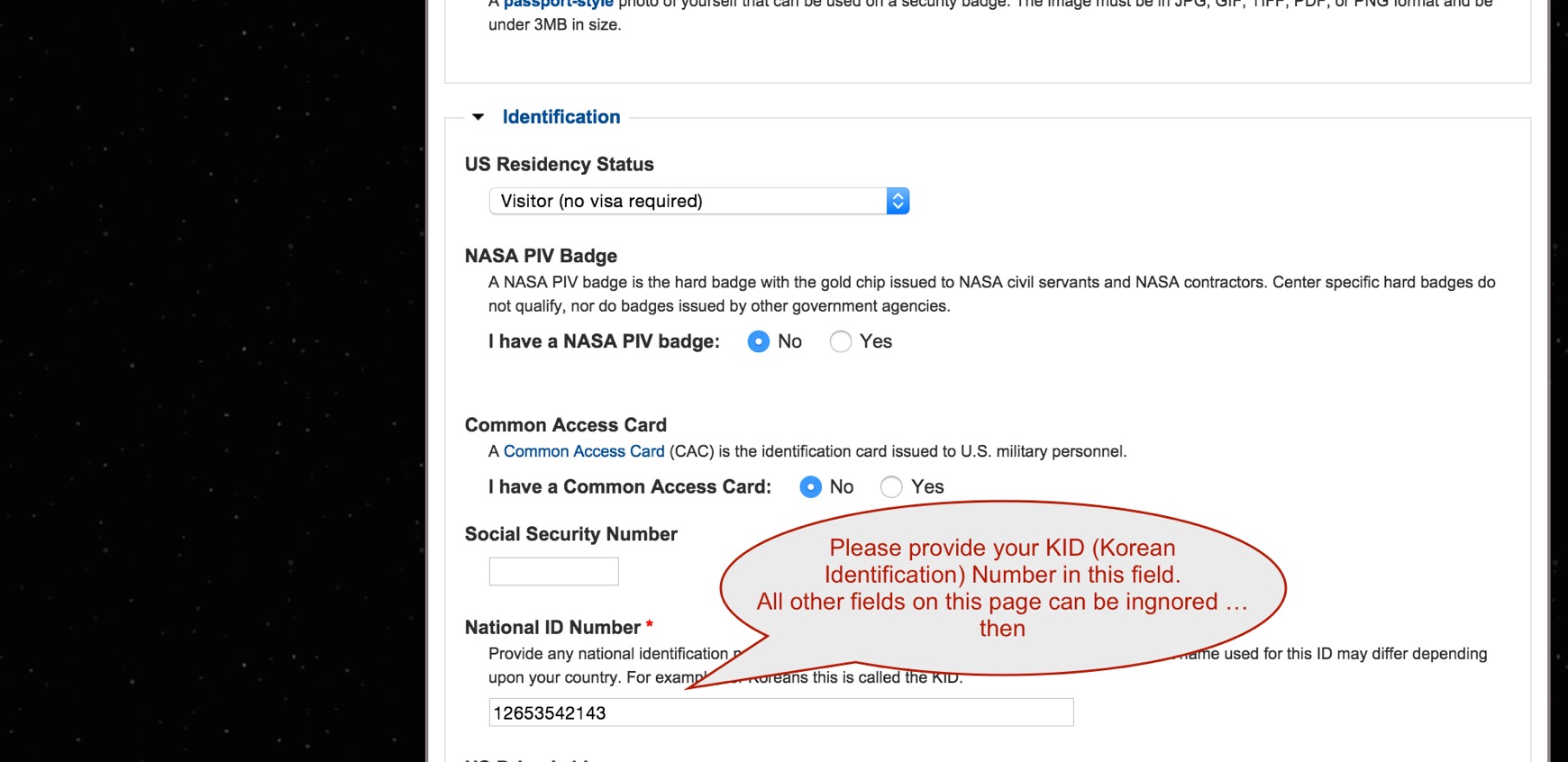 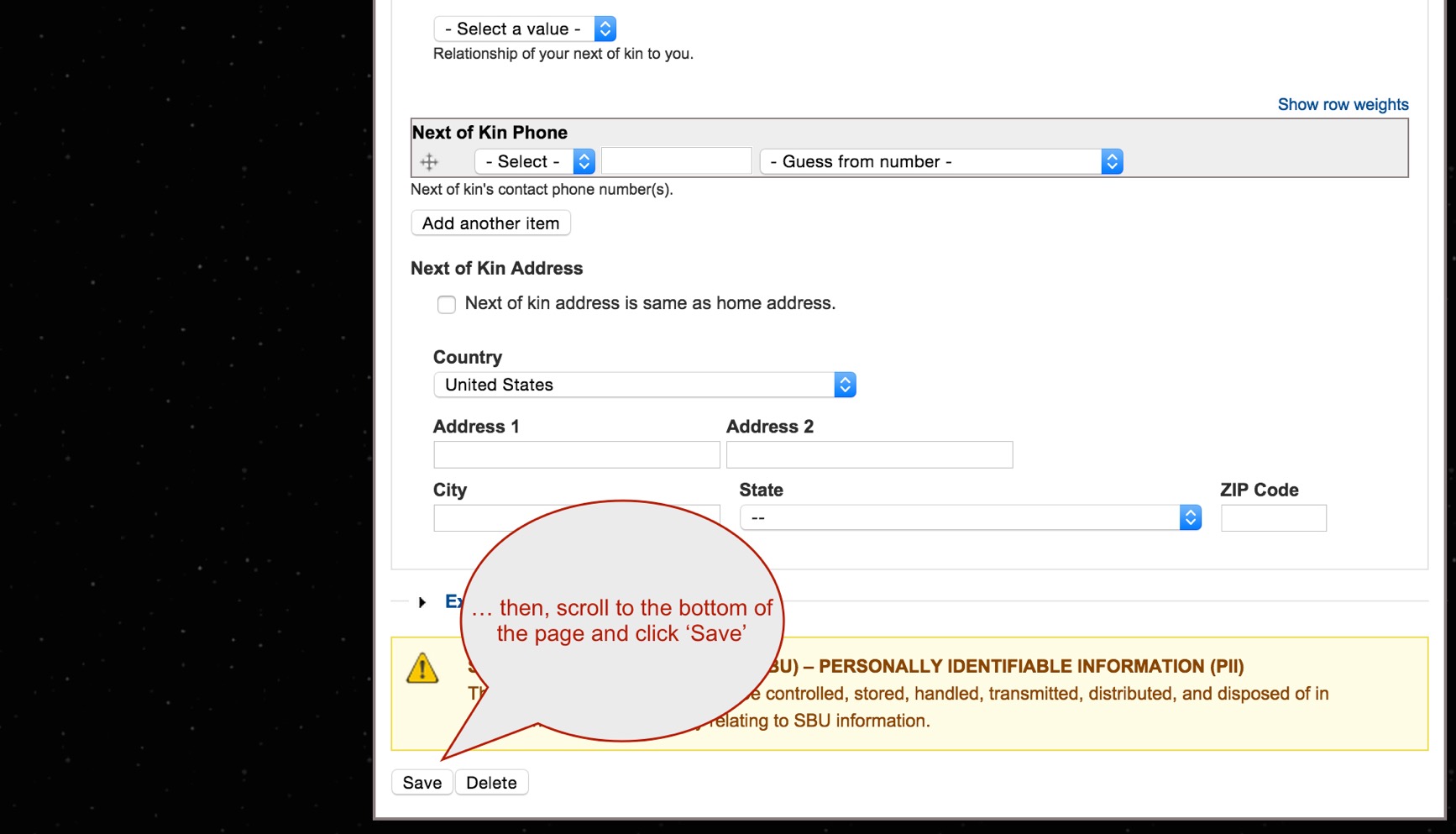 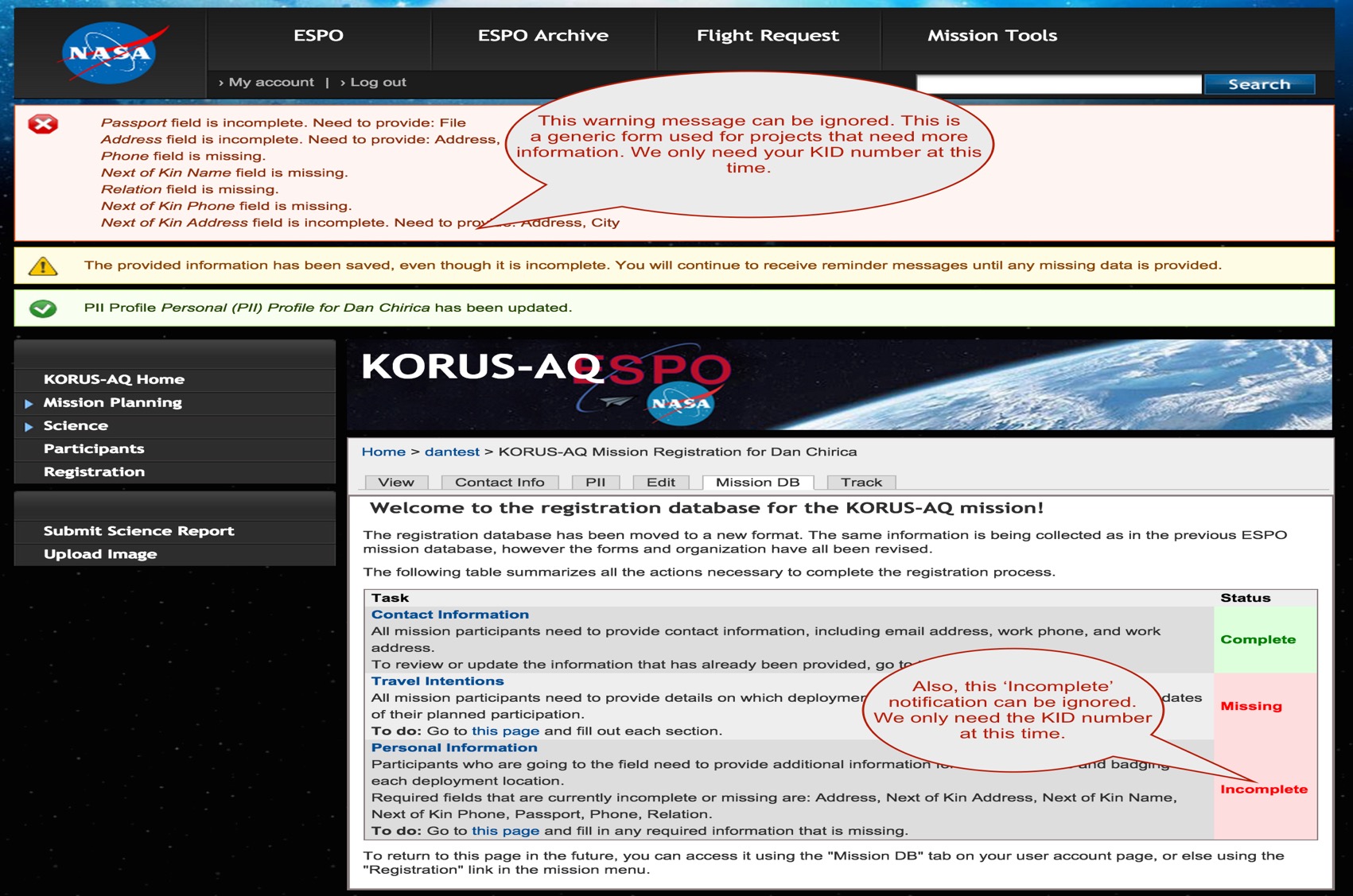 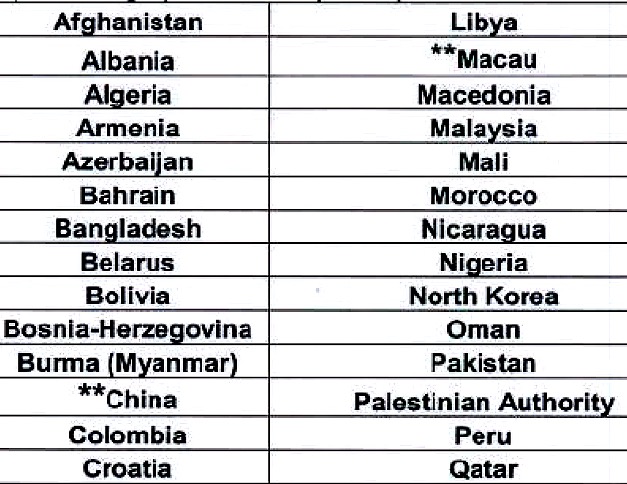 Citizens from Designated Countries
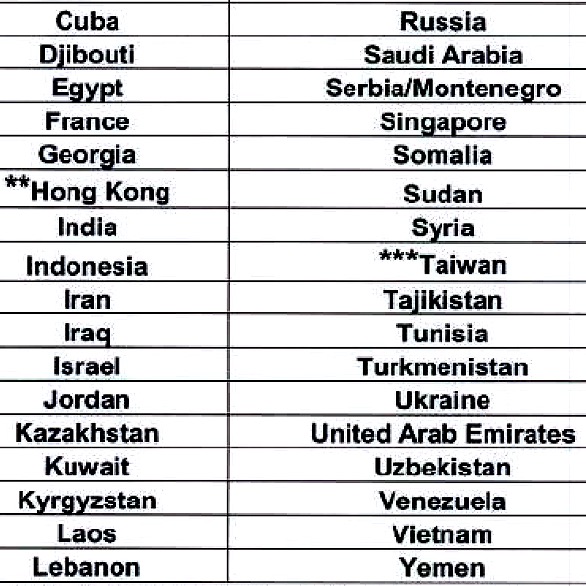 Notify ESPO NLT November 1st, 2015
Need to identify specific escorts no later than February 1st, 2016
[Speaker Notes: * As of 2009 for USFJ. No list provided by USAFK. This is a best guess.]
Osan Air Base Access
Identification while on base:
Base Issued ID
KID /passport
Mission badge
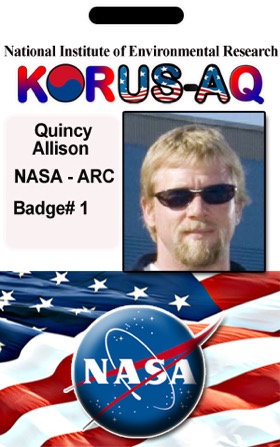 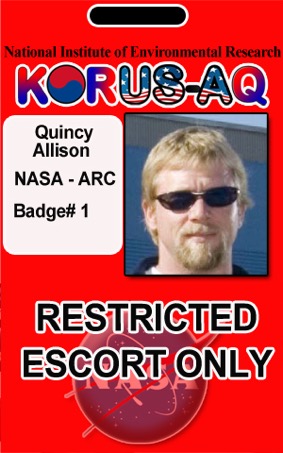 [Speaker Notes: Authorized Entry List: is routed and approved 30 days in advance, last minute additions are highly discouraged and may not be approved in time.]
Osan Air Base Access
US citizens can escort up to 3 people and one vehicle.
Citizens from Designated countries: must be escorted at all times and cannot stay on base.
ESPO will distribute a Traveler Information Package before the deployment (End of March, 2016). Check website for information.
[Speaker Notes: Authorized Entry List: is routed and approved 30 days in advance, last minute additions are highly discouraged and may not be approved in time.]
Osan Air Base Restrictions
No Photography in the flight line or towards the runway. No photographing of military aircraft.
DCP escorted at all times
Always carry Identification: and proof of any special access/training as needed.
Last minute visitors:
Must be escorted at all times
No after hours
Cannot stay on base
No DCP
Add to database and notify ESPO
[Speaker Notes: Authorized Entry List: is routed and approved 30 days in advance, last minute additions are highly discouraged and may not be approved in time.]
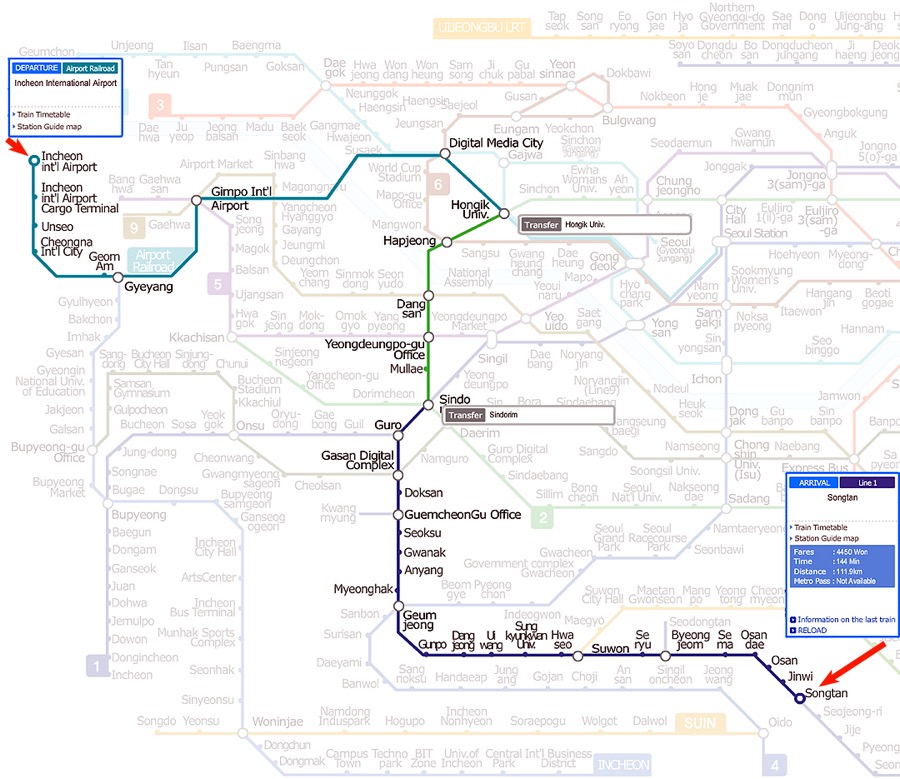 Transportation
From Airport to Osan AB
Bus Transportation
Metro
Taxi (not recommended)
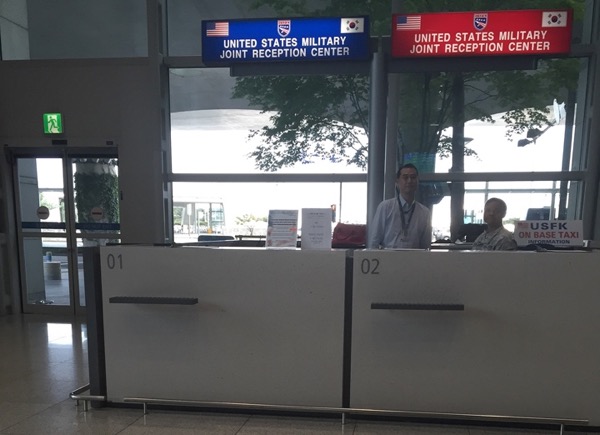 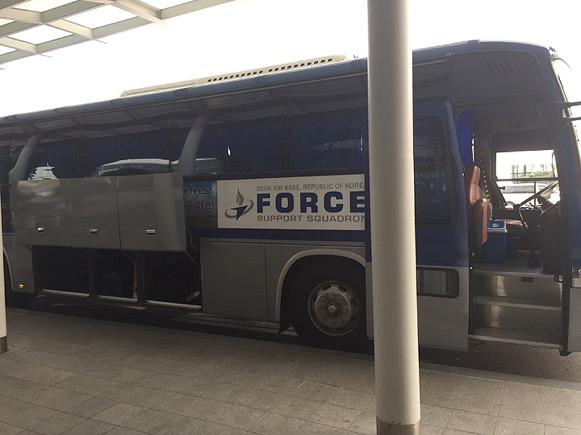 [Speaker Notes: Each traveler is responsible for own travel arrangements. ESPO doesn’t provide transportation.]
Transportation
On base (everything is within 1.5Km (1 mile) distance)
Privately owned vehicles are OK
Taxi (~3000 Won/~$3USD)
Walking
Bike
Off base: (See the orientation package)
Train
Bus
Osan AB - Weather Averages
Monthly Precipitation Averages
Monthly Temperature Averages
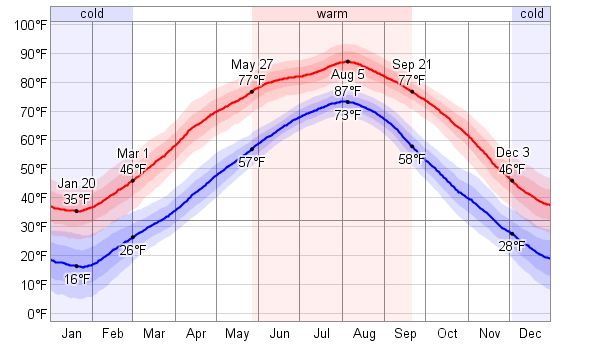 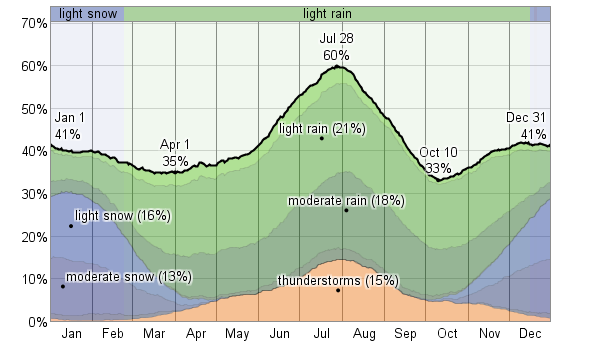 Monthly Humidity Averages
Monthly Wind Speed Averages
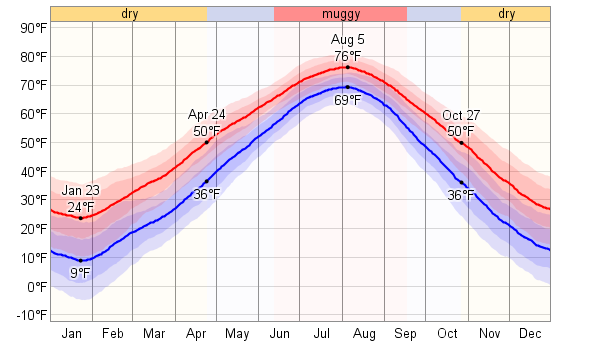 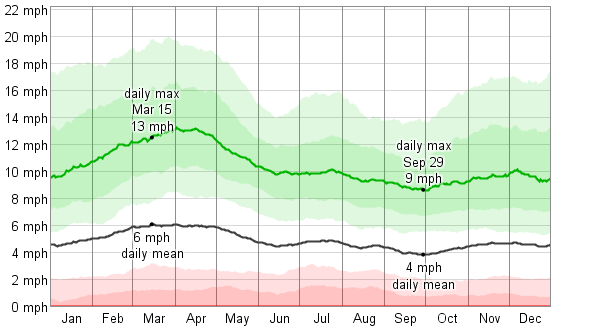 Lodging
On base: Turumi Lodge (150 rooms)
Rate: $60/night 
Off base: 
Contract hotels just outside the base
Rate: ~$85USD
Per Diem rates are different in each case.
Osan Air Base (Other):$77/$52
Off-base hotels (Pyongtaek City): $82/$63
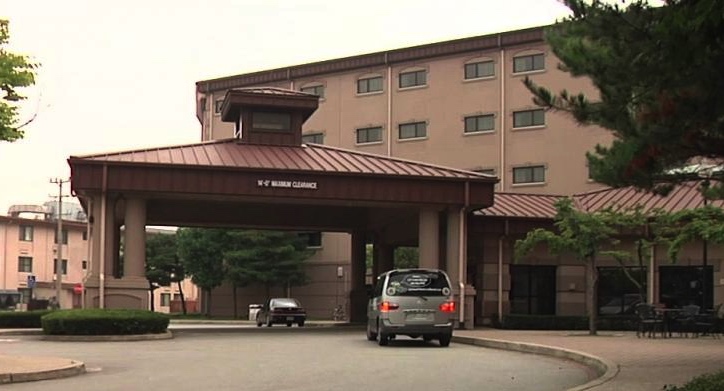 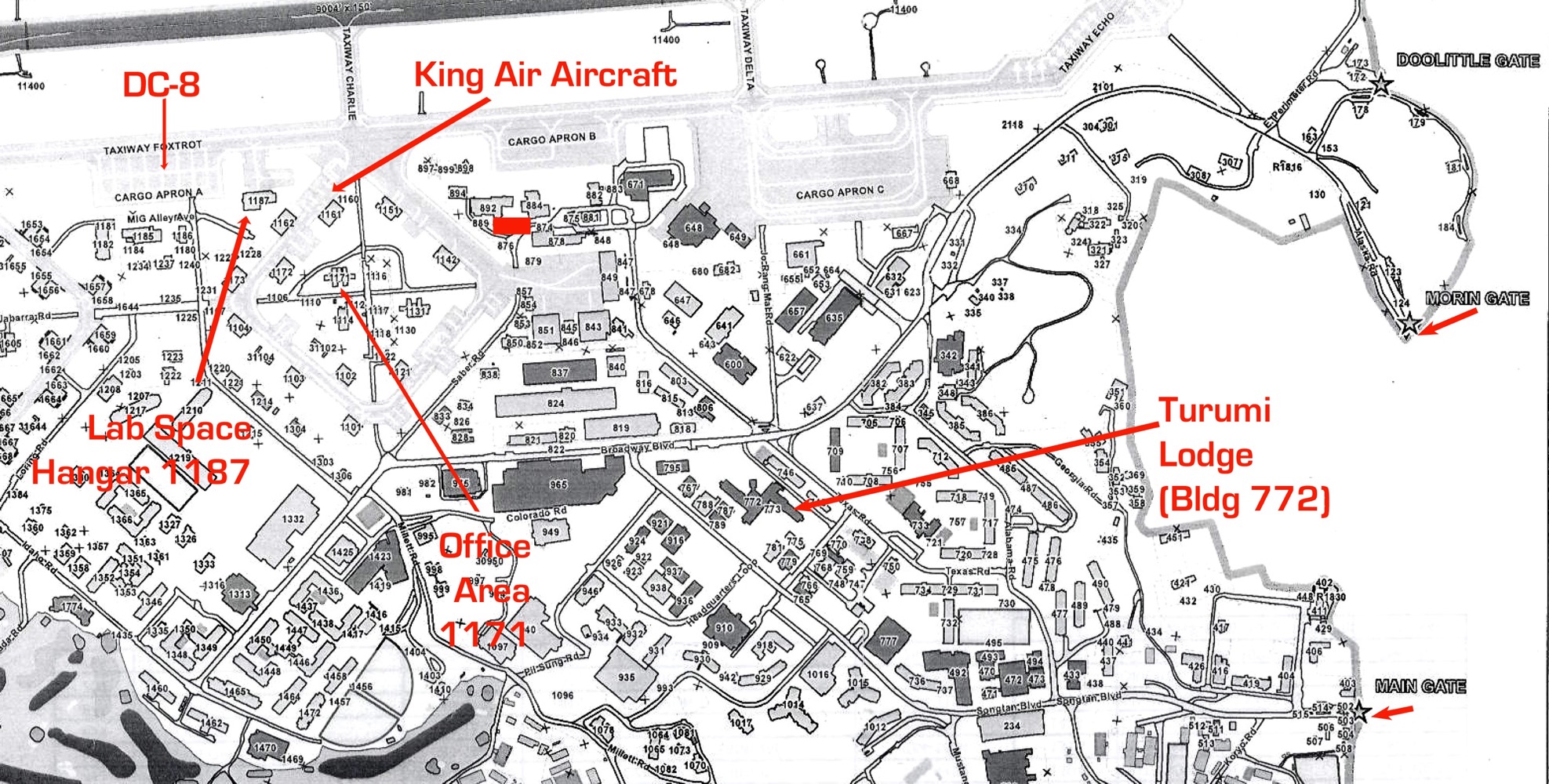 [Speaker Notes: Turumi lodge, Aircraft parking, office, lab]
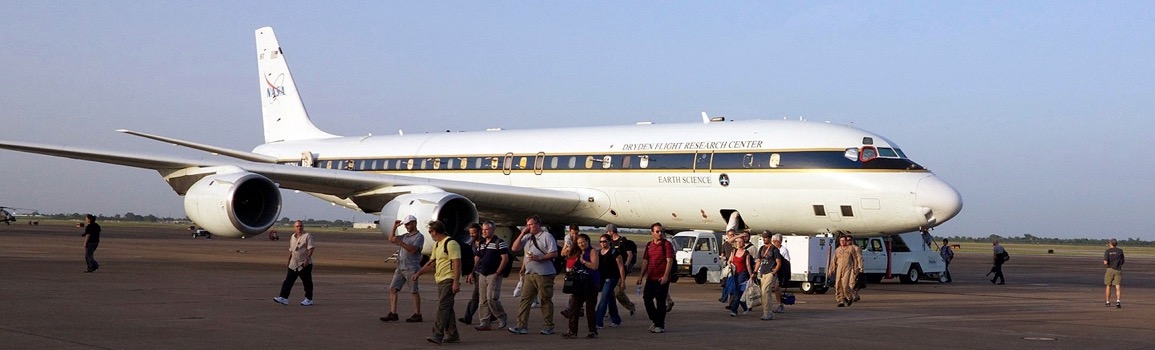 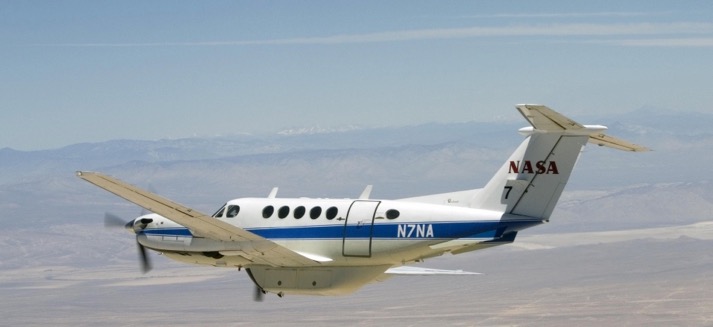 Three B-200 aircraft: NIER, KMA, NASA
Work and Lab Spaces
Office Space (building 1171)
Science team, forecast teams, flight crews, etc.
Power available is 120V/60Hz (on 20A circuits)
If needed, higher amperage can be requested.
Wi-Fi (100Mbs). Is a static IP needed?
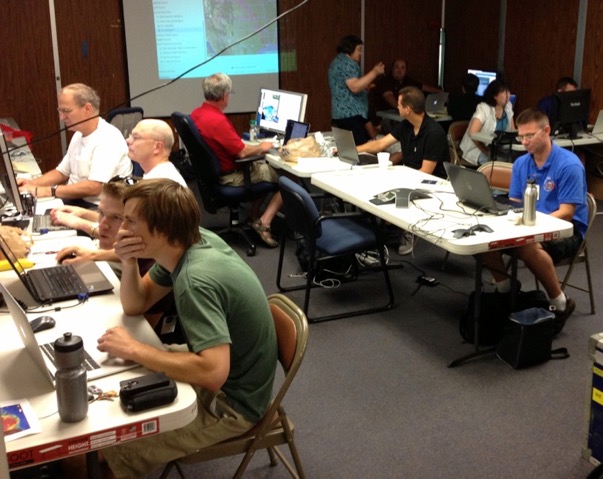 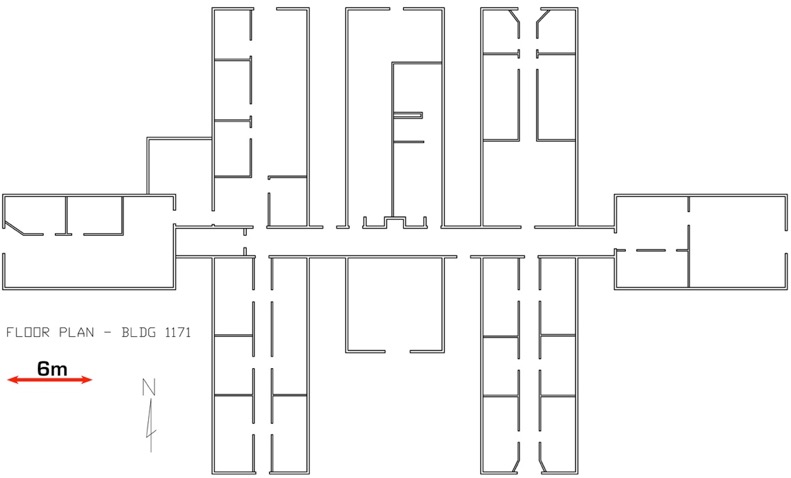 Office Area
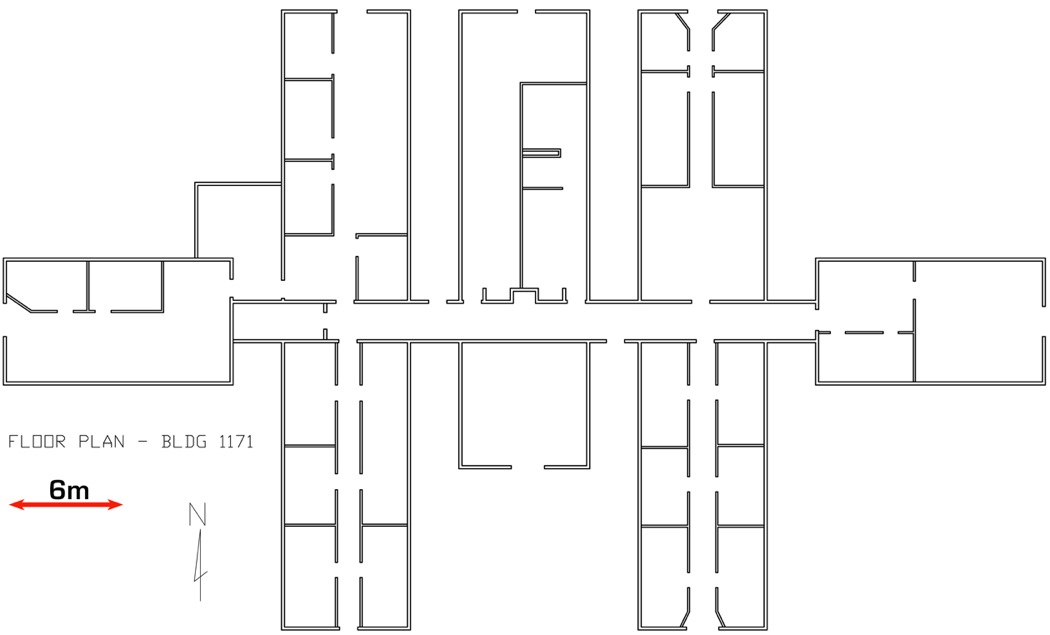 [Speaker Notes: Office/operations area (building 1171): Located inside gated area. Need to provide some furniture, setup internet, minor repairs.]
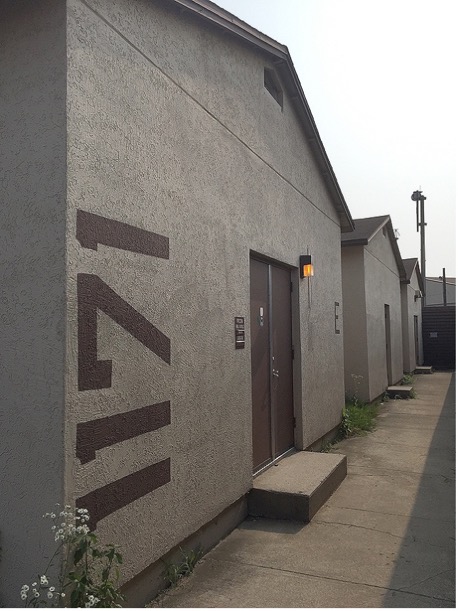 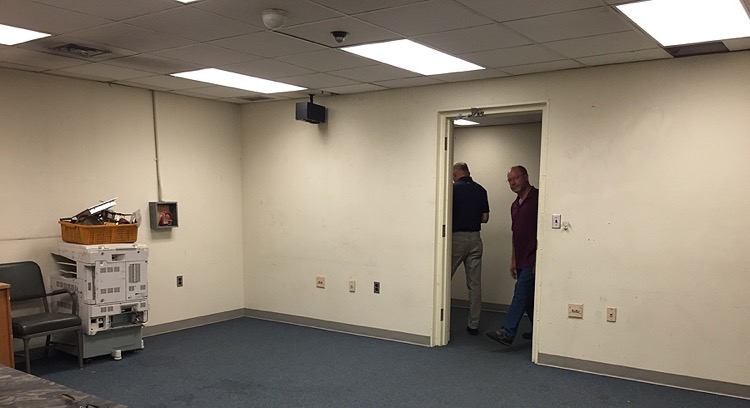 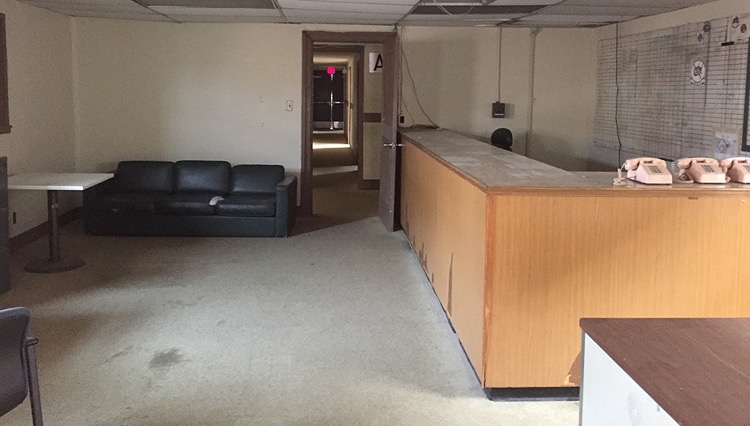 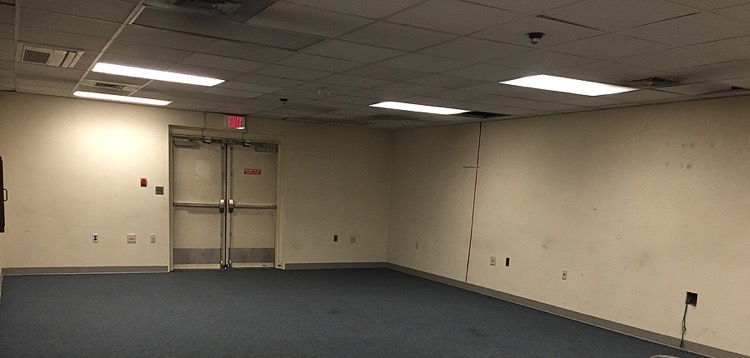 [Speaker Notes: Office/operations area (building 1171): Located inside gated area. Need to provide some furniture, setup internet, minor repairs.]
Work & Lab Spaces
Hangar Space (building 1187): Instrument Work
Closest proximity to DC-8
No air conditioning
Power available is 120V/60Hz (on 20A circuits)
If needed, higher amperage can be requested.
Wi-Fi (100Mbs). Is a static IP needed?
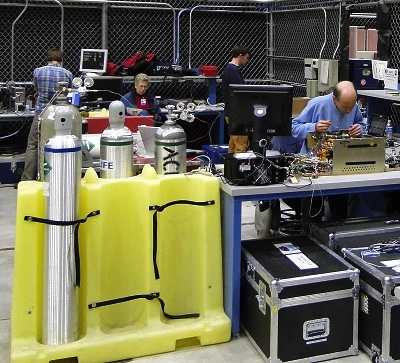 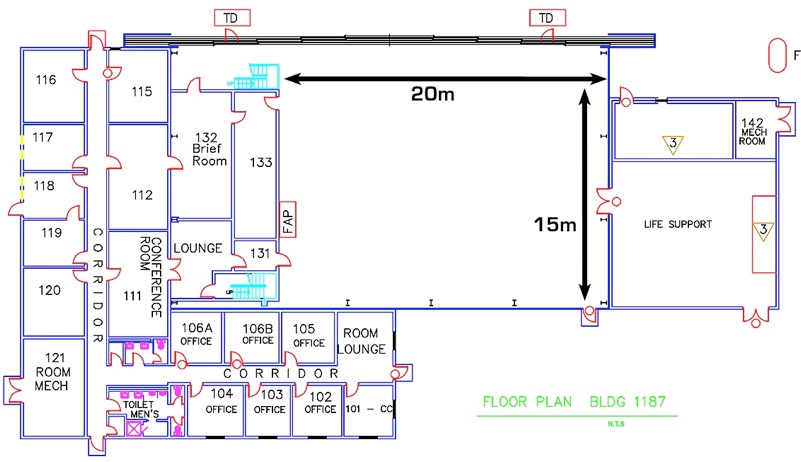 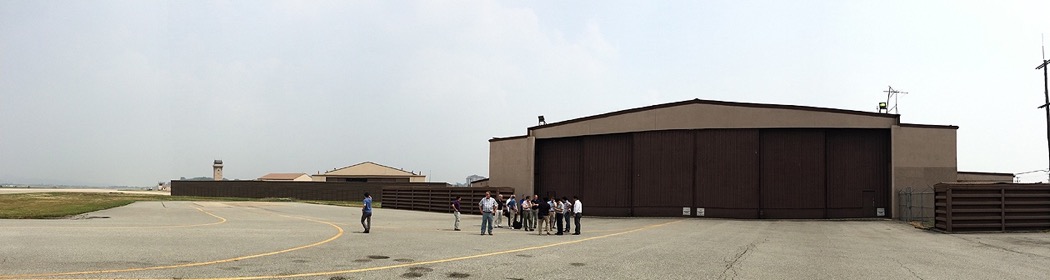 Lab Area
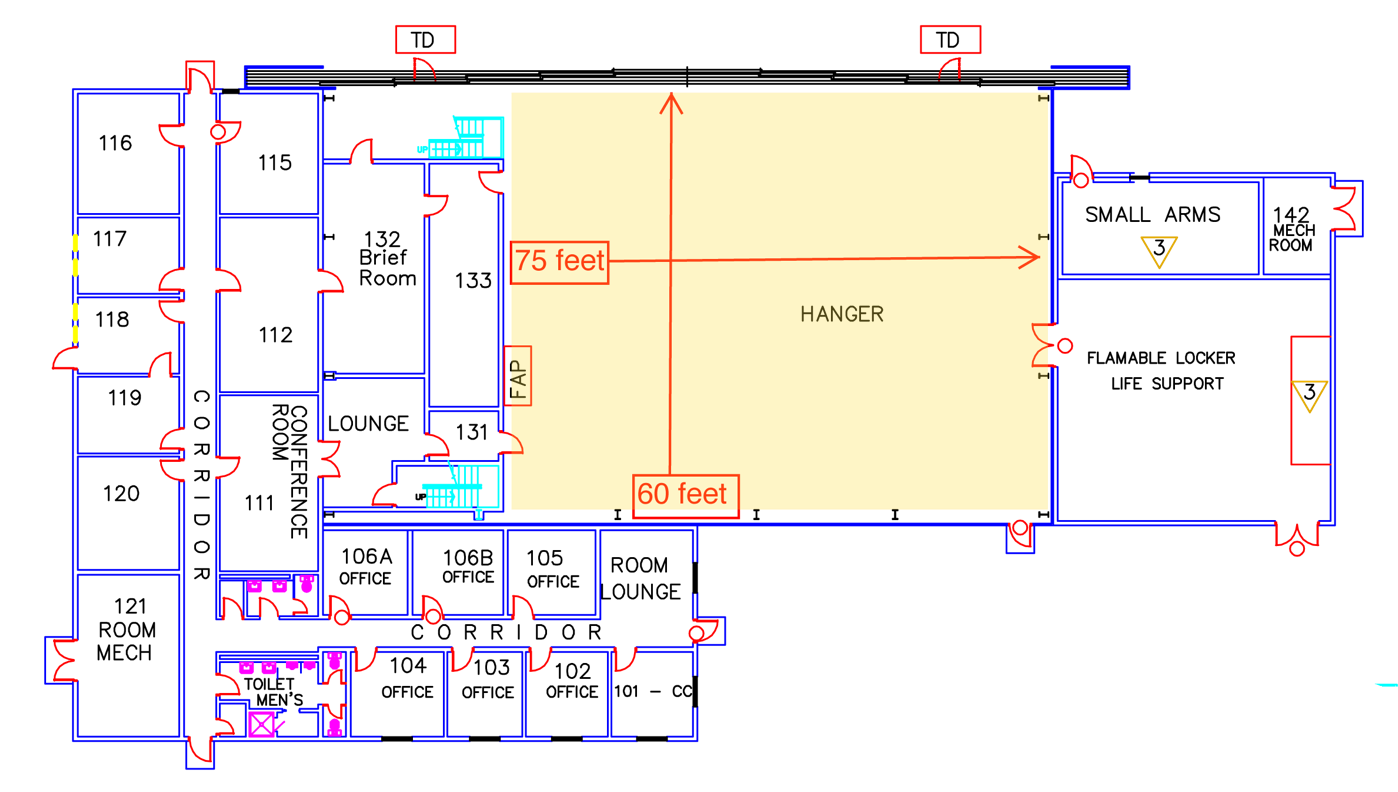 Work/Lab area in Yellow
[Speaker Notes: Office/operations area (building 1171): Located inside gated area. Need to provide some furniture, setup internet, minor repairs. No Airconditioning in hangar bay.]
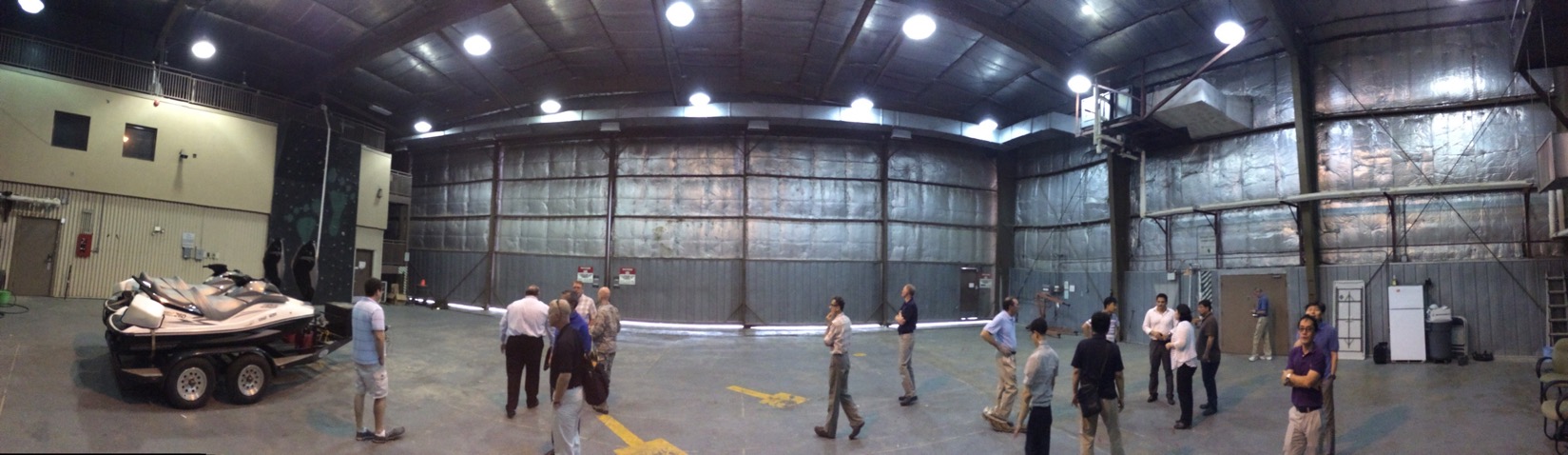 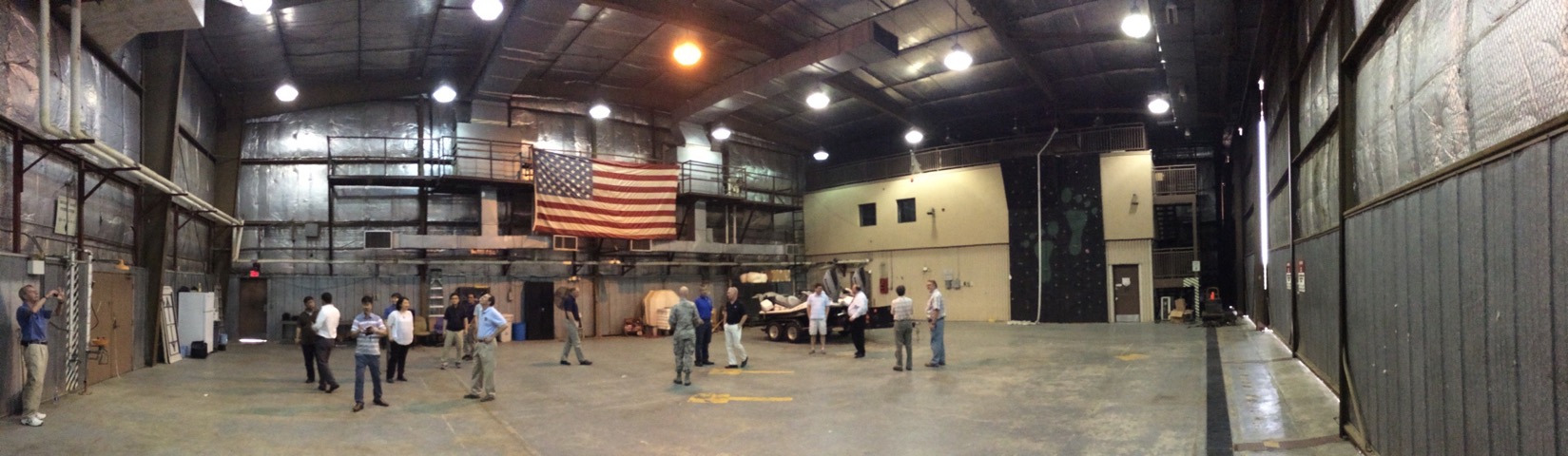 [Speaker Notes: Office/operations area (building 1171): Located inside gated area. Need to provide some furniture, setup internet, minor repairs.]
Shipping
Shipping Point of Contact Information
Steven Todorov
Earth Science Project Office
Steven.m.todorov@nasa.gov
(650) 996-9335
KORUS-AQ Mission Website
Central Clearinghouse for ALL Shipping Logistics
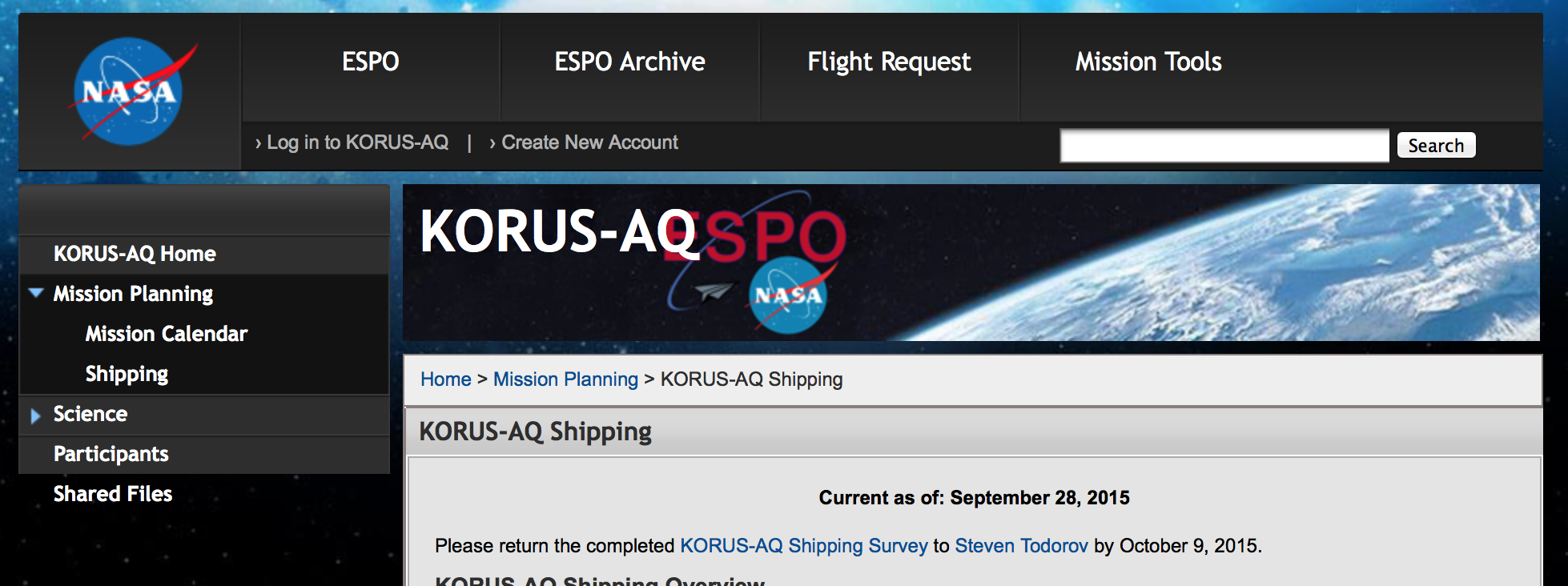 KORUS-AQ Mission Website
Central Clearinghouse for ALL Shipping Logistics
Contact Info
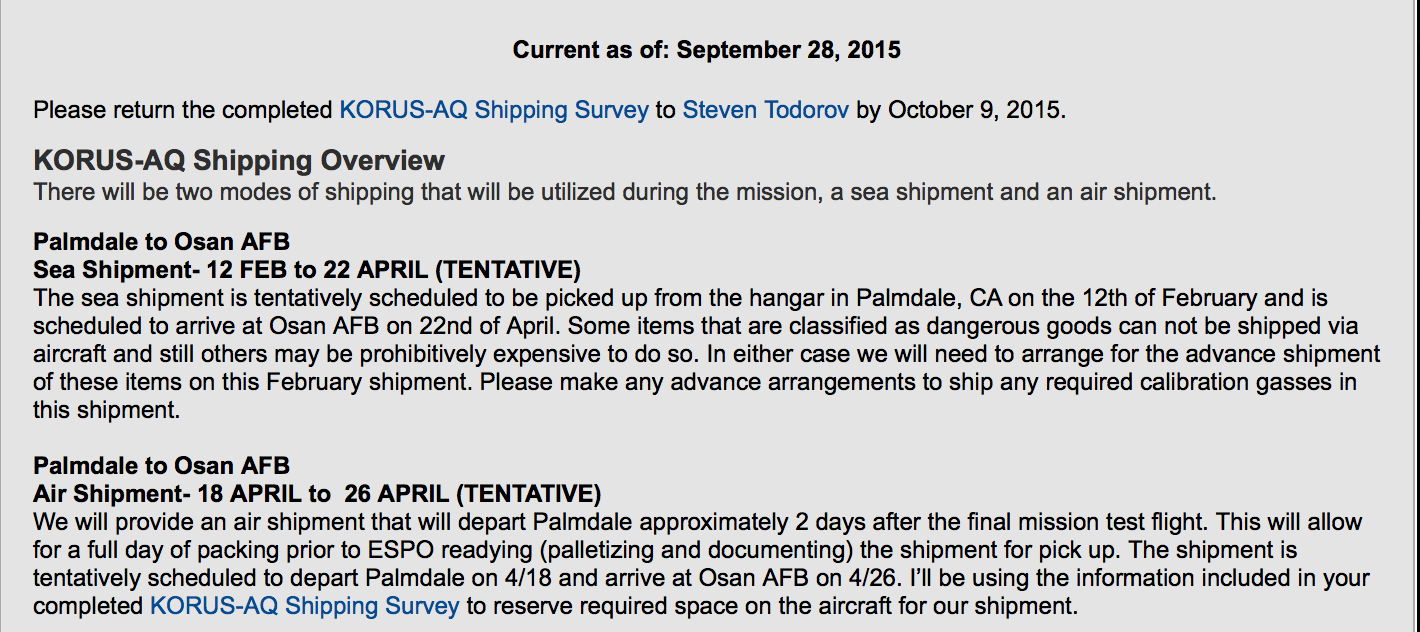 Tentative Shipping Dates
Final Dates are based on not yet published schedules
Shipping Survey
Please see me
KORUS-AQ Mission Website
Central Clearinghouse for ALL Shipping Logistics
Shipping to the Integration Site
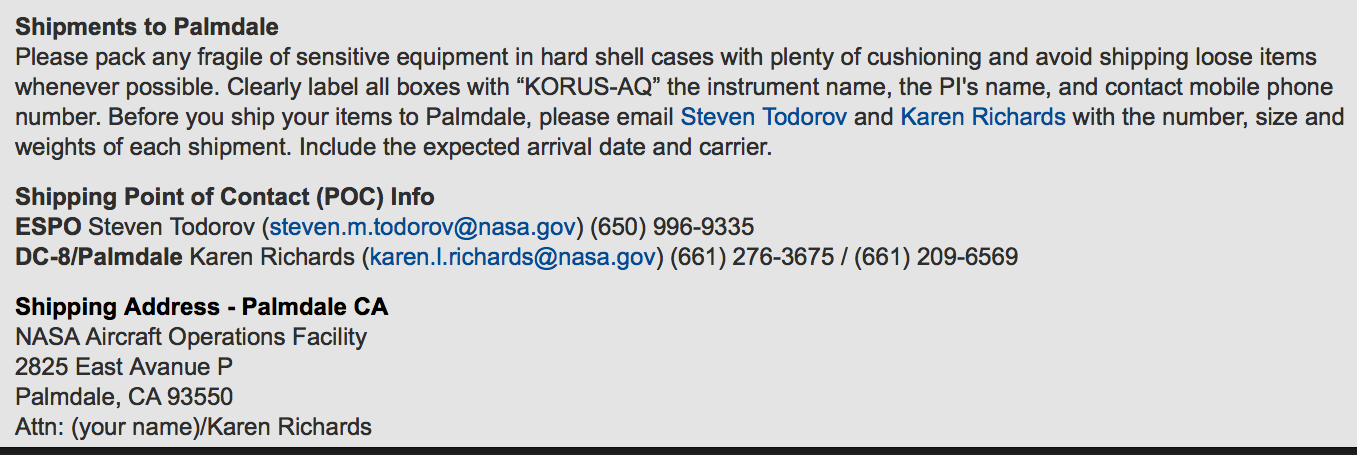 Shipping POC Info
Contact both Karen and Myself in advance of your shipment to PMD
PMD Shipping Address
KORUS-AQ Shipping Plan
2 Modes of Shipping
Air Shipment
  After final check flight
Sea Shipment
	Late February 2016
KORUS-AQ Shipping Plan
Sea Shipment
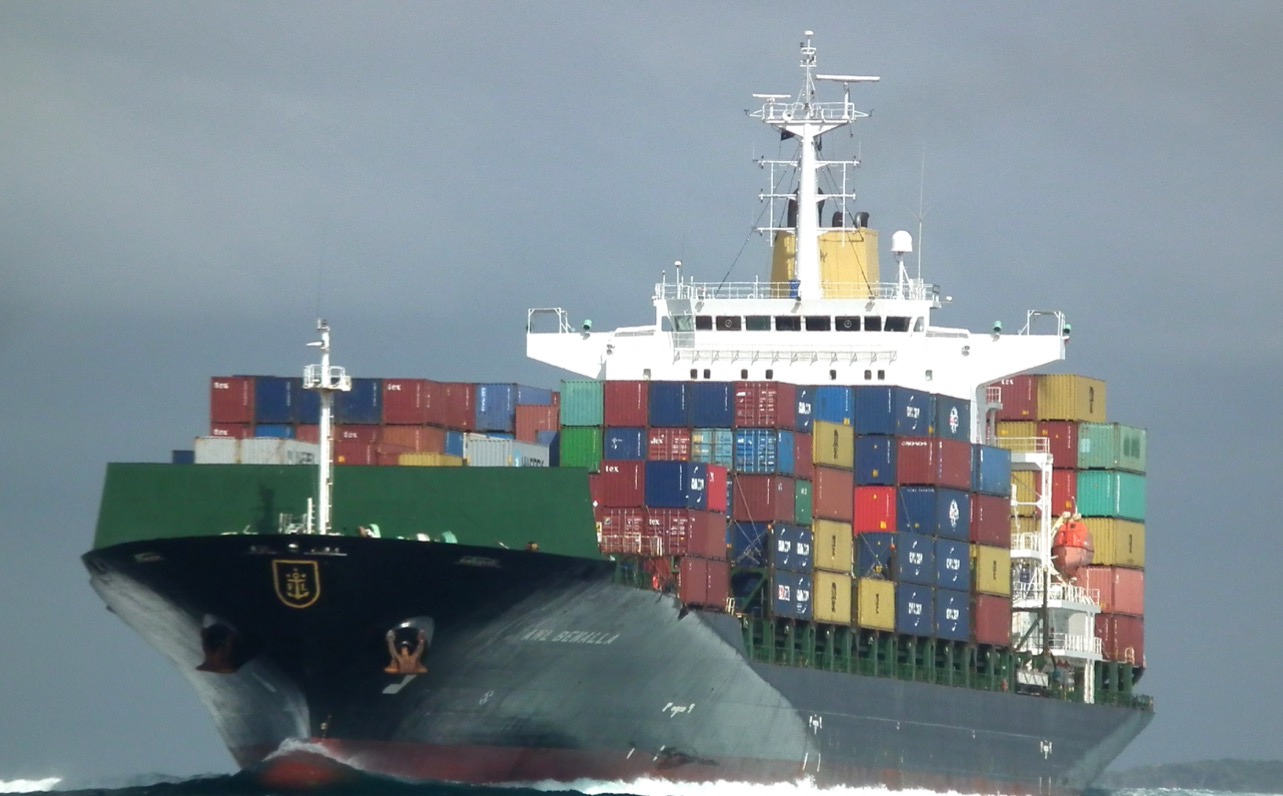 Haz Mats
	-Gasses
	-Chemicals
Equipment not needed for integration
KORUS-AQ Shipping Plan
Sea Shipment
Tentative Shipping Schedule
Haz Mats at PMD no later than  2/14
Non- Haz Mats at PMD no later than  2/22
Arrival at Osan Air Base 
	7-10 days in advance of 1st possible science 	flight
KORUS-AQ Shipping Plan
Air Shipment
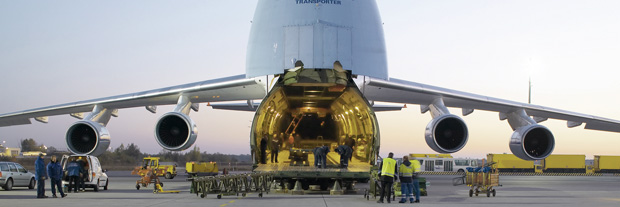 Instrument support equipment, spares…
Calibration Gasses*
*Haz Mats will be segregated from general cargo
KORUS-AQ Shipping Plan
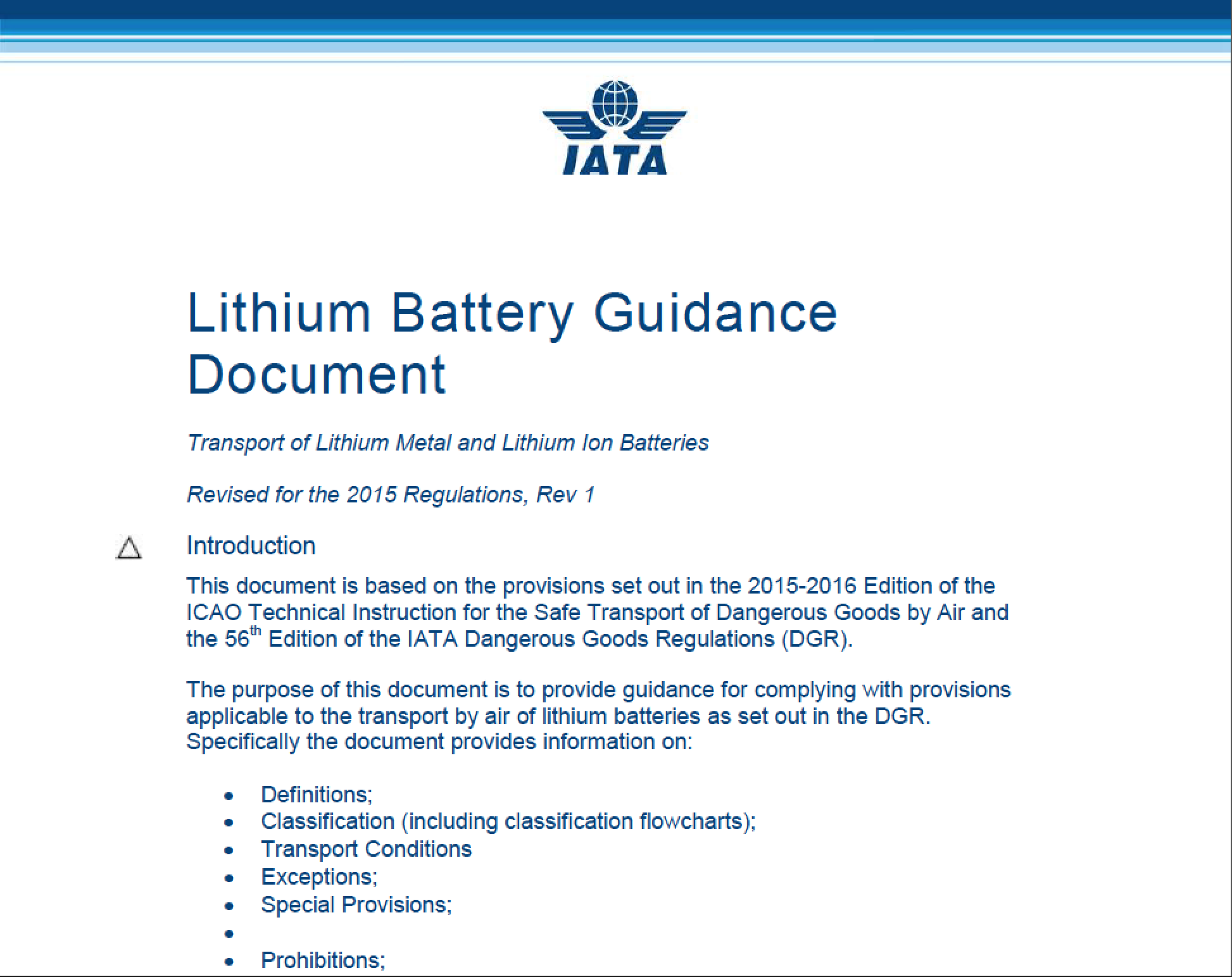 Air Shipment
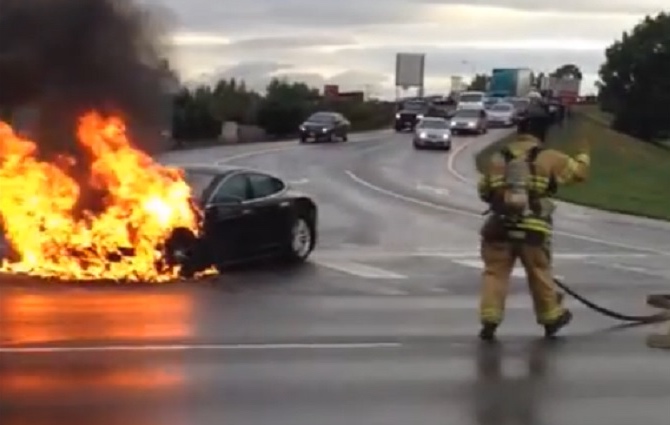 Lithium Ion Batteries are being very closely monitored by the aviation industry.
KORUS-AQ Shipping Plan
Air Shipment – Lithium Ion Batteries
Regulations are based on watt hour specs and packaging
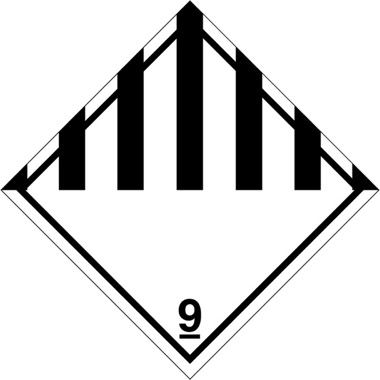 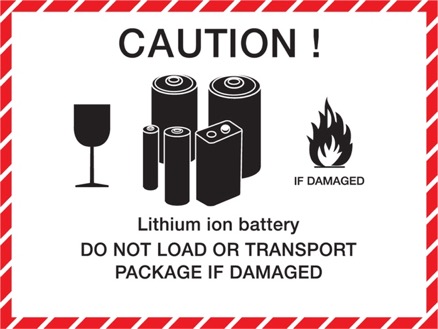 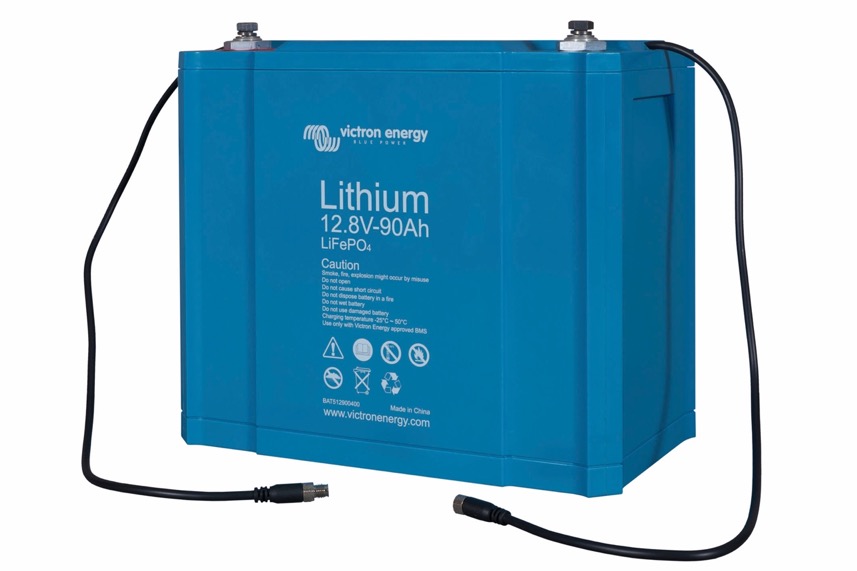 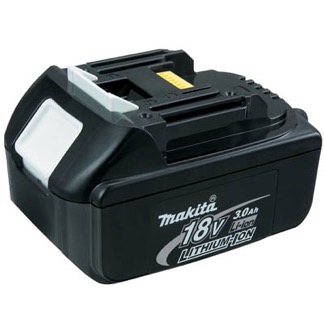 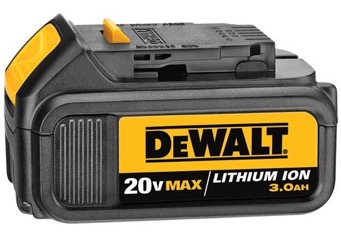 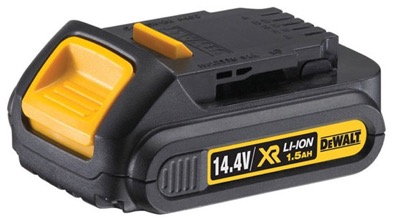 Air Shipment - Timeline
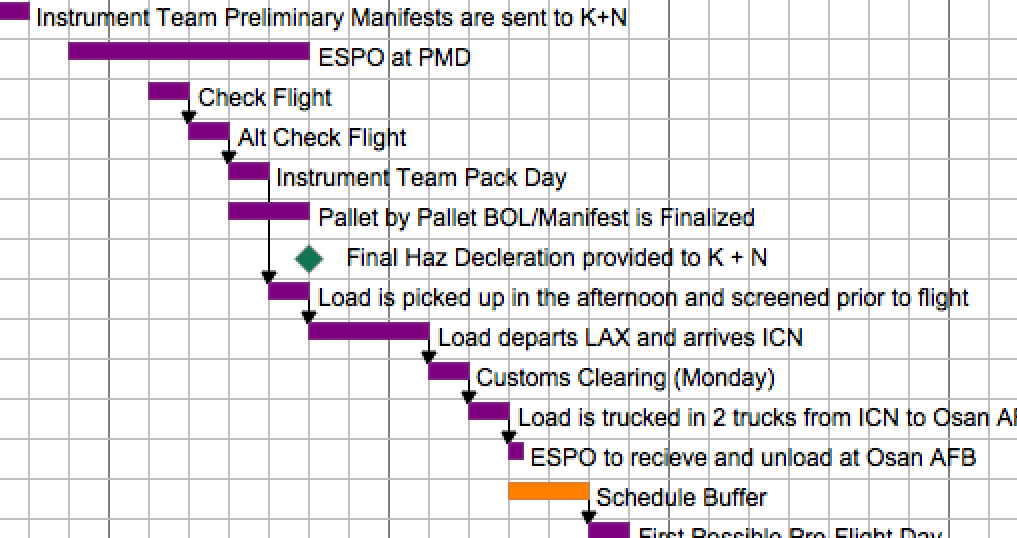 Minimum 7 days from the “pack day” to receipt of delivery at Osan Air Base
Air Shipment - Timeline
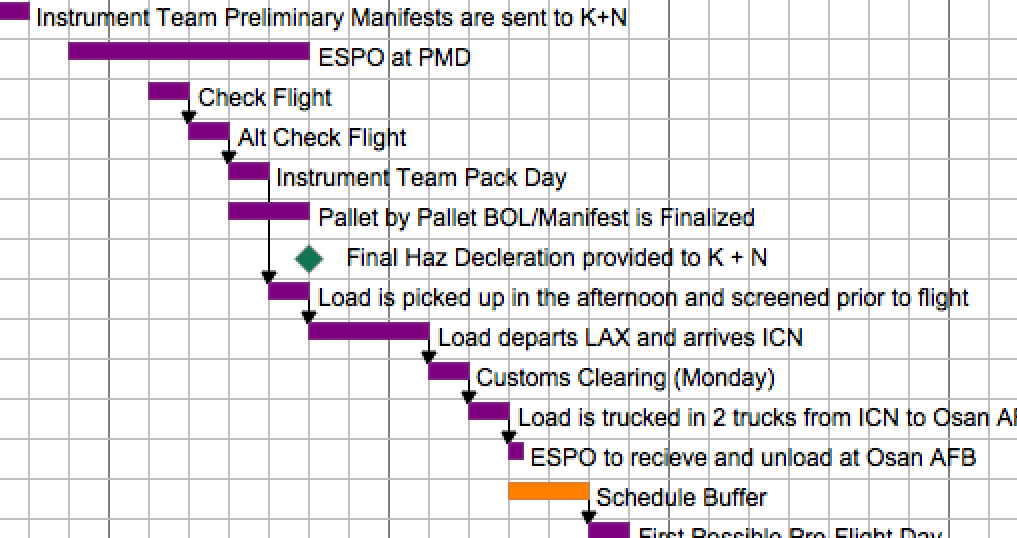 In order to make this schedule, our paperwork needs to be complete
Air and Sea Shipment 
Export Documentation
Detailed Manifest of Items Being Shipped
Description of the Item
Handheld Osciloscope
Manufacturer
Tektronix
Model Number
THS720A
Serial Number
B011028
Country of Manufacture
USA
Quantity Item
2
Unit Value
$500
Total Value (Qty X Unit Value)
$1,000
Without this…
You won’t get this…
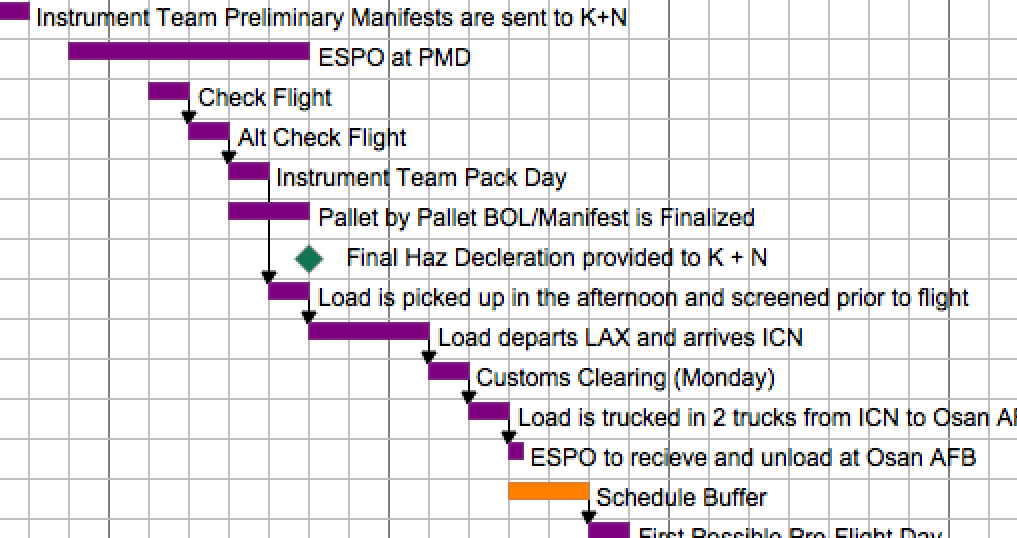 Instead you’ll get this…
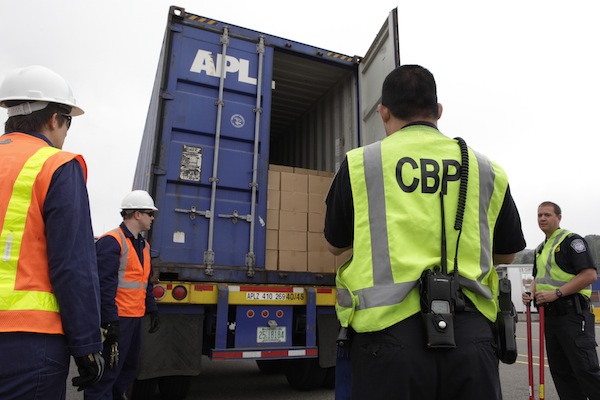 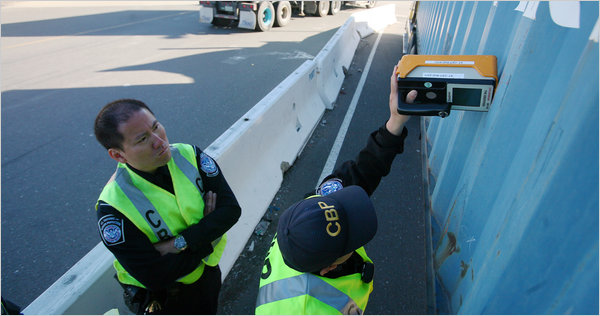 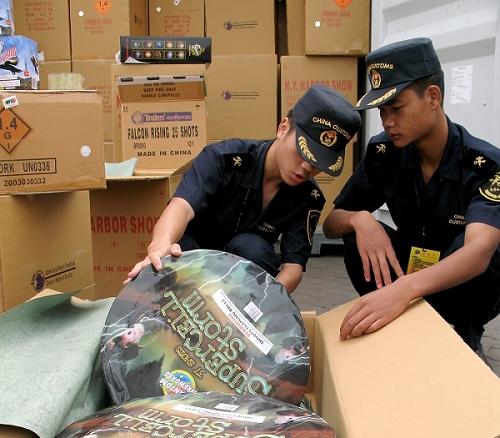 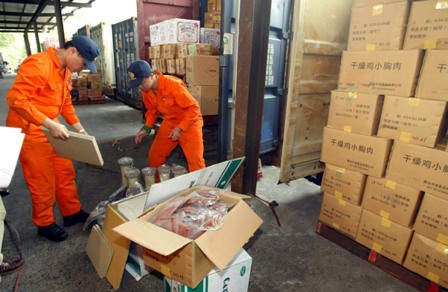 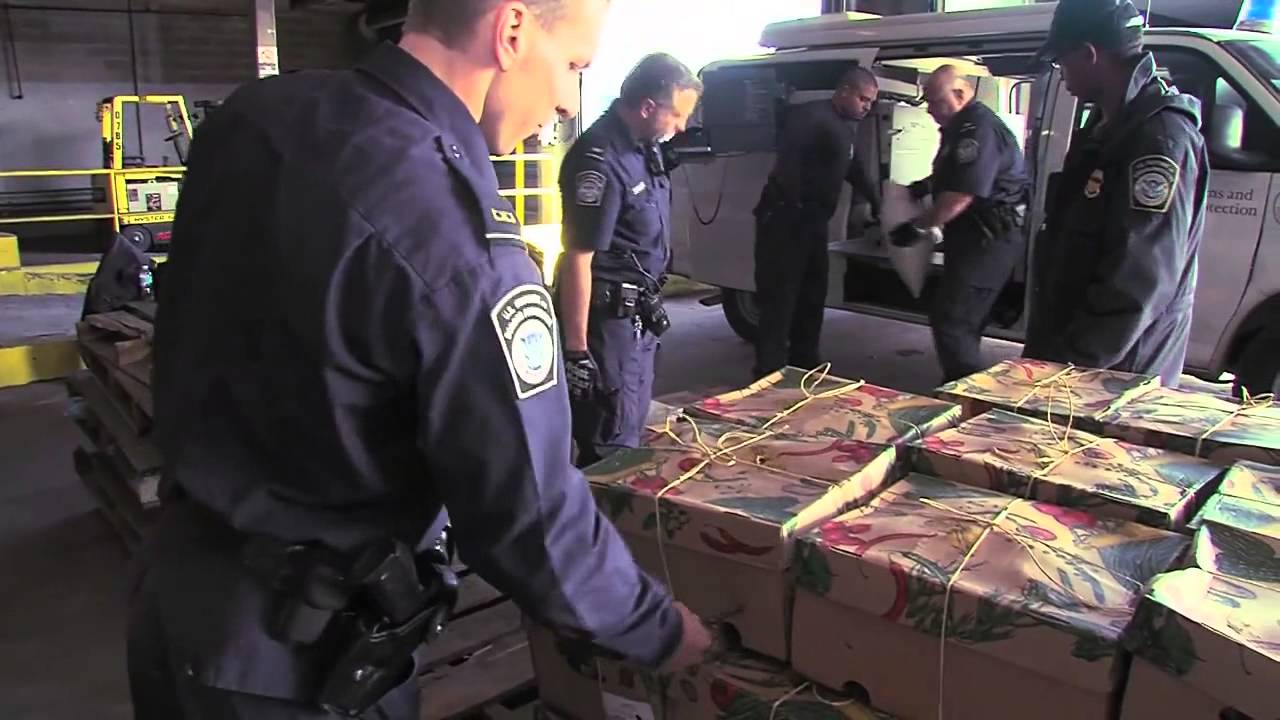 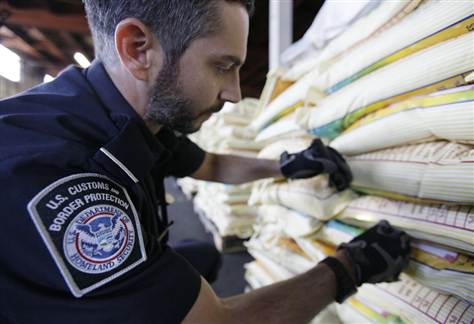 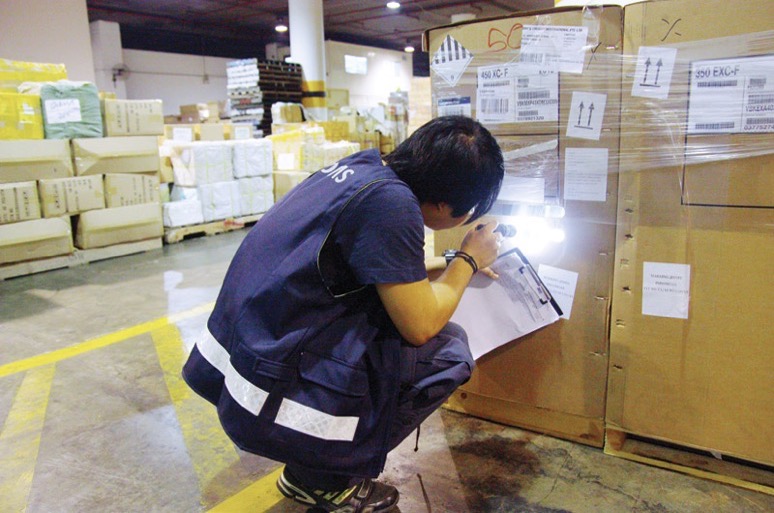 Local Gas Provider (Praxair)
ESPO is planning to supply:
Dry Ice 
Liquid Nitrogen (LN2)
Steven Todorov
Earth Science Project Office
Steven.m.todorov@nasa.gov
(650) 996-9335